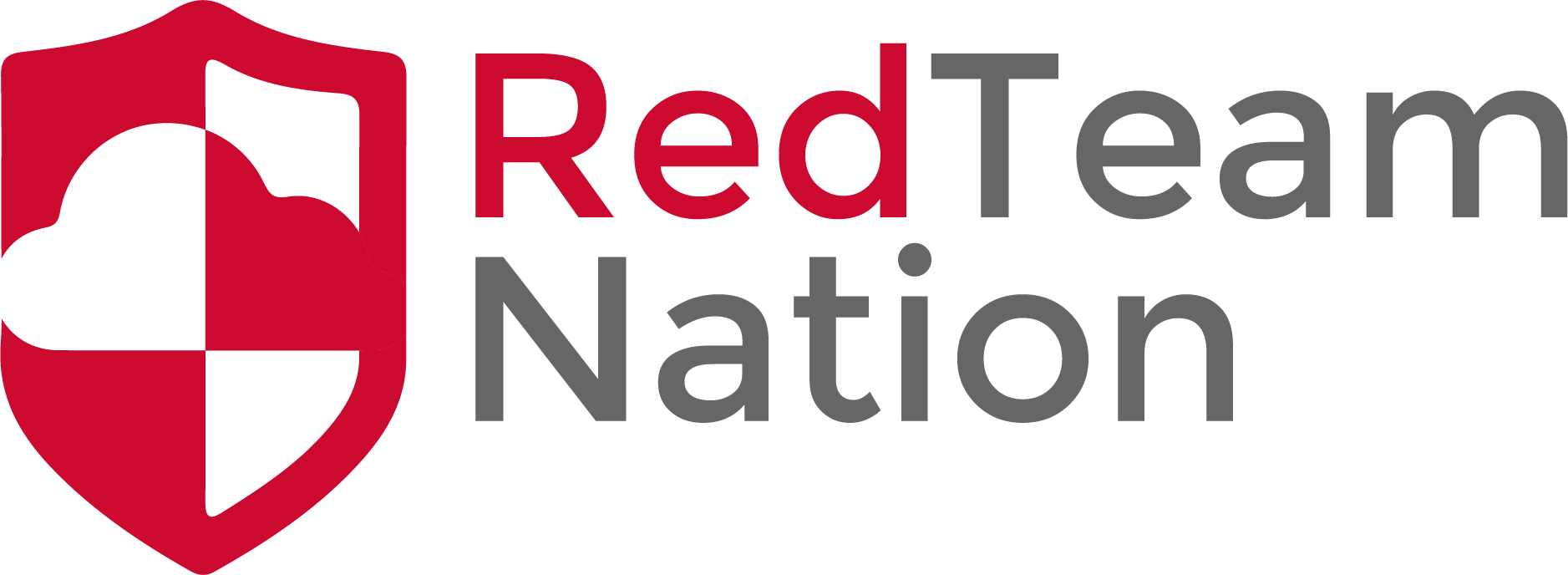 Lossless vs Lossy
CEO/Lead Instructor: Brandon Dennis, OSCP
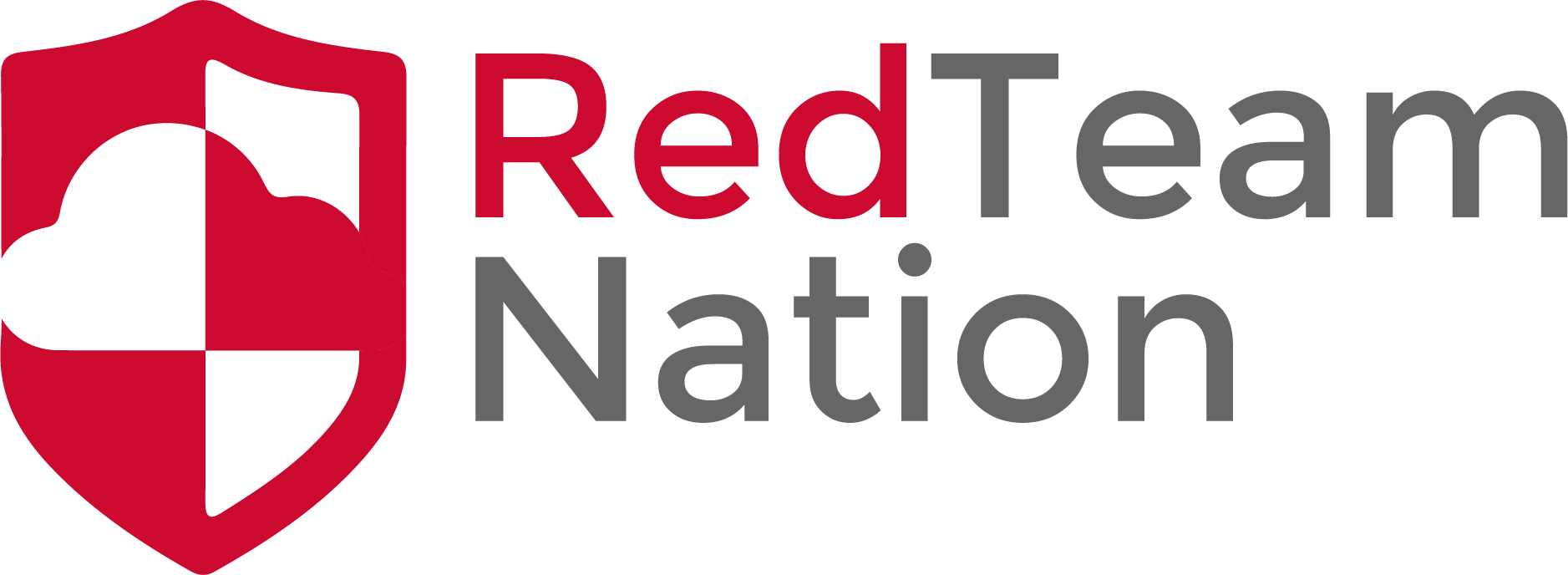 What is Lossy Compression?
In this compression the data may or may not be lost once compressed
Some bits of data may be lost or changed
Common in Graphics, Videos and Images where the loss of a bit or two will not drastically change the file or how it works
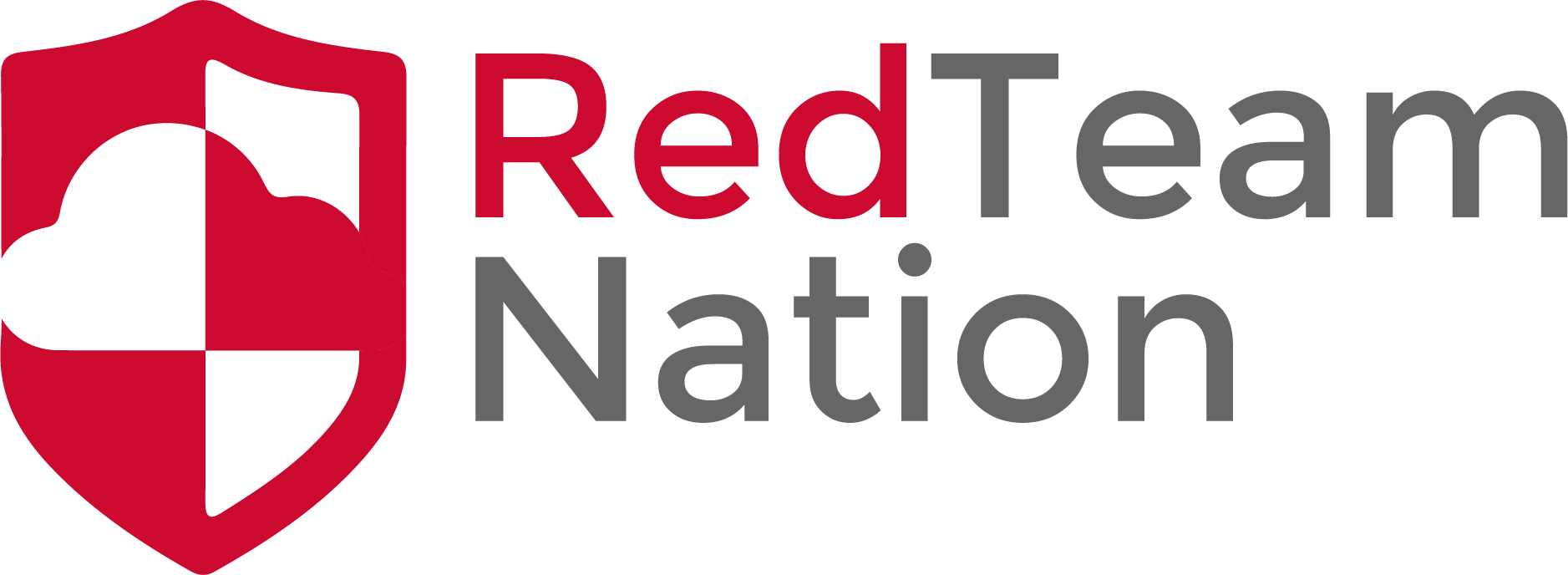 What is Lossless Compression?
In this compression the data will never be lost and will be converted to its original state
This is ideal for files such as executables, text, spreadsheets, etc
Data loss in these types of files can drastically change the functionality
Common Lossless Algorithms: LZ77 & LZ78